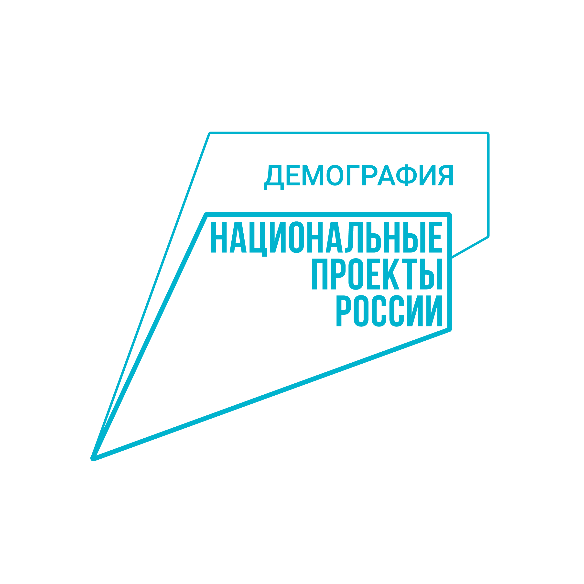 РЕАЛИЗАЦИЯ МИНИСТЕРСТВОМ ТРУДА И СОЦИАЛЬНОГО РАЗВИТИЯ КРАСНОДАРСКОГО КРАЯ НАЦИОНАЛЬНОГО ПРОЕКТА «ДЕМОГРАФИЯ»
 ЗА 7 МЕСЯЦЕВ 2021 ГОДА
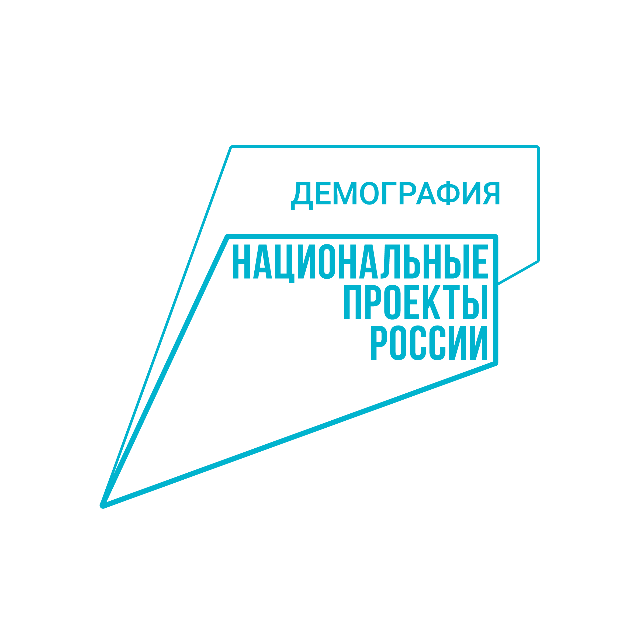 НАЦИОНАЛЬНЫЙ ПРОЕКТ «ДЕМОГРАФИЯ»
15 117,1 млн рублей предусмотрено на реализацию национального проекта «Демография» в регионе на 2021 год
Региональные проекты:

«Финансовая поддержка семей при рождении детей» - 12 421,3 млн рублей

«Разработка и реализация программы системной поддержки и повышения качества жизни граждан старшего поколения» - 7,6 млн рублей

«Содействие занятости» - 828,8 млн рублей

«Формирование системы мотивации граждан к здоровому образу жизни» 

«Спорт – норма жизни»- 1 859,4 млн рублей
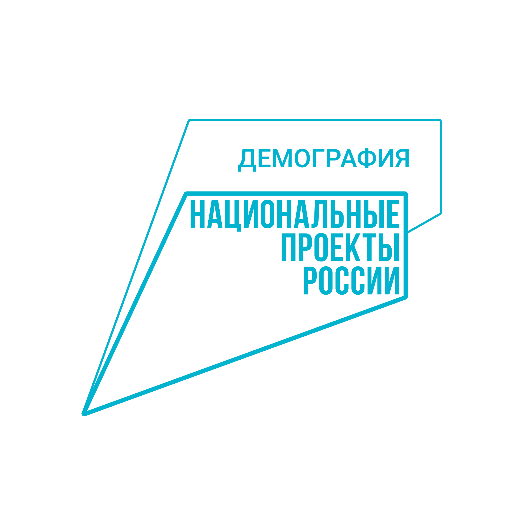 РЕГИОНАЛЬНЫЙ ПРОЕКТ
ФИНАНСОВАЯ ПОДДЕРЖКА СЕМЕЙ ПРИ РОЖДЕНИИ ДЕТЕЙ
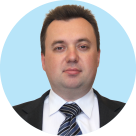 АДМИНИСТРАТОР
Д.А. ИРХИН
Первый заместитель 
министра труда
и социального развития
Краснодарского края
Результаты
              реализации регионального проекта
                    за  2019 – 2020 годы
Общий объем финансирования регионального проекта 
с 2019 по 2024 год  – 62 182,0   млн рублей,                           
в 2021 году объем финансирования регионального проекта  – 
12 421,3 млн рублей:
Ежемесячные выплаты в связи с рождением (усыновлением) первого ребенка
ВСЕГО:
12 421,3
млн руб.
Ежемесячные выплаты в   связи с рождением (усыновлением) третьего ребенка
Краевой материнский (семейный) капитал
Экстракорпоральное оплодотворение
259,8 млн руб.
Источники:
- бюджет ФОМС
259,8 млн руб.
- федеральный бюджет
7 761,7 млн руб.
- краевой бюджет
4 399,8 млн руб.
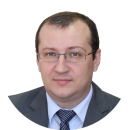 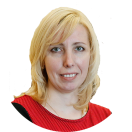 РУКОВОДИТЕЛЬ
КУРАТОР
С.П. ГАРКУША
А.А. МИНЬКОВА
Заместитель главы 
администрации 
(губернатора) 
Краснодарского края
Министр труда
и социального развития
Краснодарского края
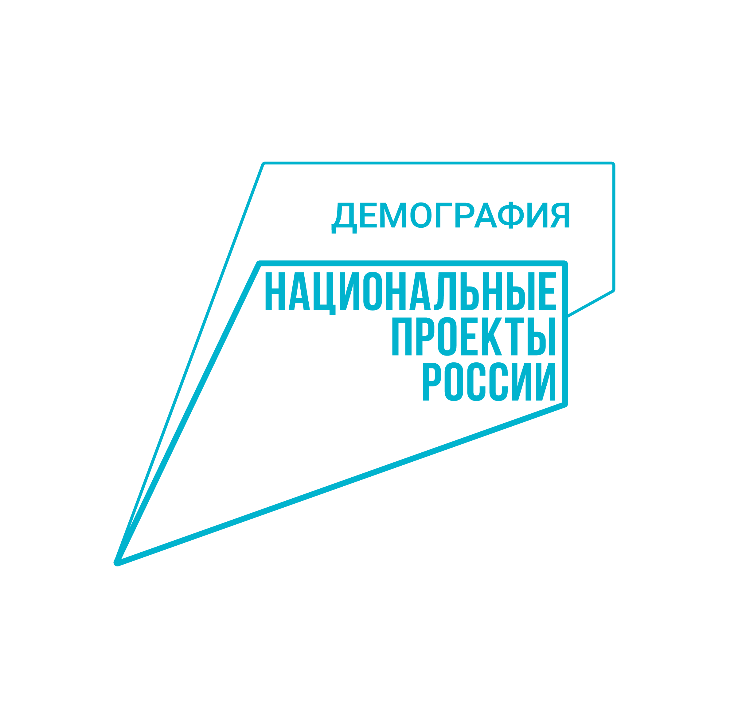 РЕГИОНАЛЬНЫЙ ПРОЕКТ
РАЗРАБОТКА И РЕАЛИЗАЦИЯ ПРОГРАММЫ СИСТЕМНОЙ ПОДДЕРЖКИ 
И ПОВЫШЕНИЯ КАЧЕСТВА ЖИЗНИ ГРАЖДАН СТАРШЕГО ПОКОЛЕНИЯ
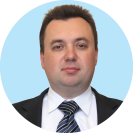 АДМИНИСТРАТОР
Д.А. ИРХИН
Первый заместитель 
министра труда
и социального развития
Краснодарского края
Результаты
              реализации регионального проекта
                    за  2019 – 2020 годы
Общий объем финансирования регионального проекта
с 2019 по 2024 год  – 441,4 млн рублей,                    
в 2021 году объем финансирования регионального проекта  – 20,6 млн рублей:
Вакцинация граждан старше трудоспособного
возраста из  групп риска, проживающих в
организациях социального обслуживания
Строительство объекта капитального
строительства в
Приморско-Ахтарском районе
Источники:
- федеральный бюджет
0,6 млн руб.
- краевой бюджет
7,0 млн руб.
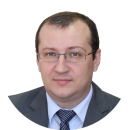 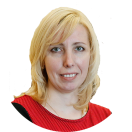 РУКОВОДИТЕЛЬ
КУРАТОР
А.А. МИНЬКОВА
С.П. ГАРКУША
Заместитель главы 
администрации
(губернатора) 
Краснодарского края
Министр труда
и социального развития
Краснодарского края
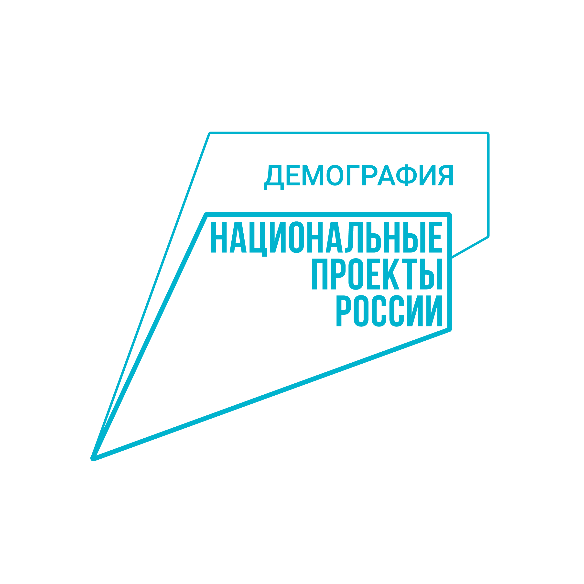 РЕГИОНАЛЬНЫЙ ПРОЕКТ
СОДЕЙСТВИЕ ЗАНЯТОСТИ (КРАСНОДАРСКИЙ КРАЙ)
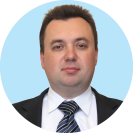 АДМИНИСТРАТОР
Д.А. ИРХИН
Первый заместитель
 министра труда
и социального развития
Краснодарского края
Результаты 
реализации регионального проекта 
за  2019 – 2020 годы
Общий объем финансирования регионального проекта 
с 2019 по 2024 год  – 2 825,4 млн рублей,     
в  2021 году объем финансирования регионального проекта 
– 828,8 млн рублей:
На внедрение единых требований к деятельности  органов службы занятости , утвержденных Минтрудом России,
ВСЕГО:
828,8
млн руб.
На создание 50 дополнительных мест  для детей
 в возрасте от 1,5 до  3 лет  в организациях, осуществляющих образовательную деятельность
На создание  не менее 516 дополнительных   мест для детей в возрасте до 3 лет в образовательных учреждениях дошкольного образования
Источники:
- краевой бюджет
445,5 млн руб.
- федеральный бюджет
332,4 млн руб.
- местные бюджеты
50,8 млн руб.
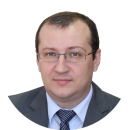 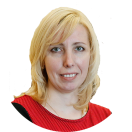 РУКОВОДИТЕЛЬ
КУРАТОР
С.П. ГАРКУША
А.А. МИНЬКОВА
Заместитель главы 
администрации 
(губернатора) 
Краснодарского края
Министр труда
и социального развития
Краснодарского края